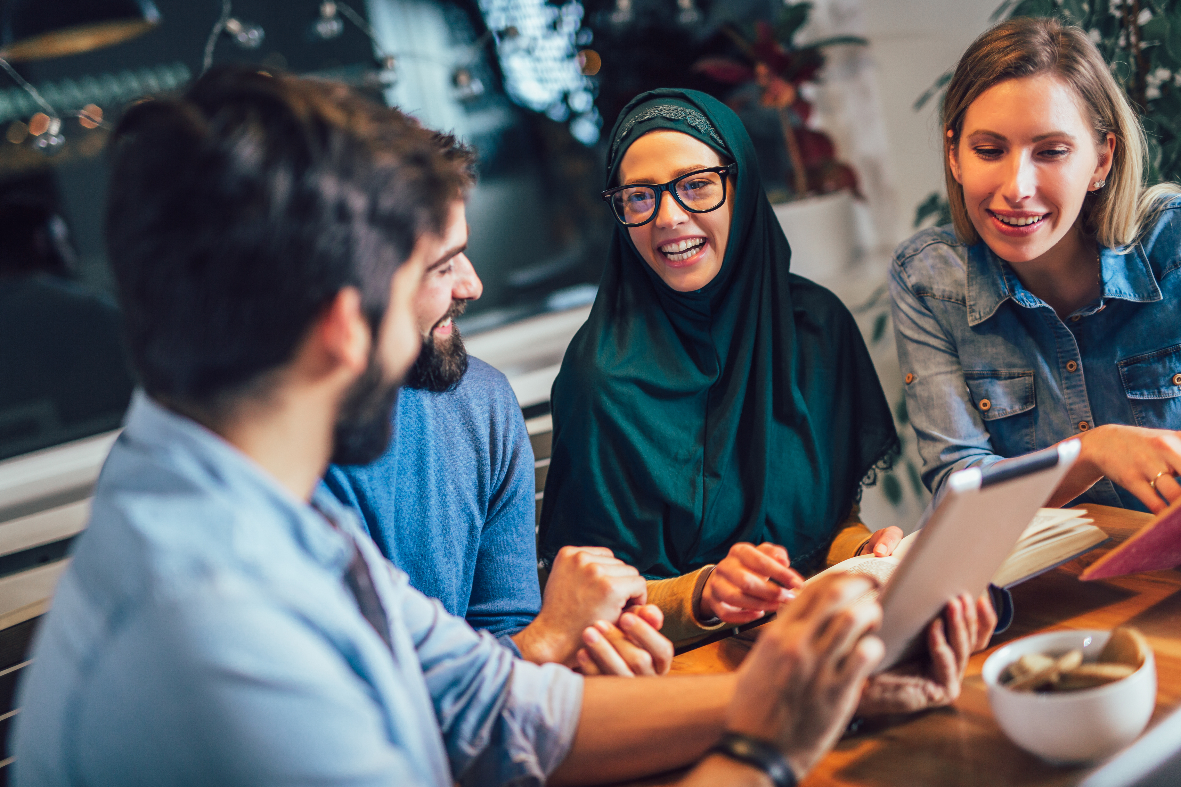 Higher Ed Research Administration in 2025:
How Internal Audit Can Add Value to the Research Enterprise
Facilitators
Nichole Orogun-Thomas, CRA 
Advisory Senior Consultant | Government and Public Services 
Deloitte & Touche LLP

Nichole is a senior consultant in Deloitte Risk & Financial Advisory. Nichole provides professional services in areas related to Higher Education. With over two decades of experience in grants management and sponsor funding, Nichole understands the organizational systems and processes related to post award management. Her experience includes ERP implementations, delivery of compliance and functional training, as well as financial management from initial award to closeout.
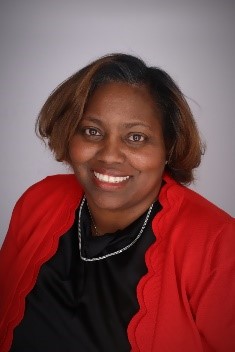 Dillon Clark
Advisory Senior Manager| Government and Public Services 
Deloitte & Touche LLP

Dillon is an advisory manager and Certified Fraud Examiner (CFE) in Accounting and Internal Controls with nearly 15 years of operational redesign, process development and implementation, fund accounting, and organizational transformation experience. He has experience managing complex financial and organizational transformation engagements and serves as a leader in areas of government accounting, research accounting and compliance, research, and clinical trial internal control assessments, and serves as a Subject Matter Advisor for research and grants accounting, finance, and compliance for institutions of Higher Education, Research Institutions, and Healthcare Institutions.
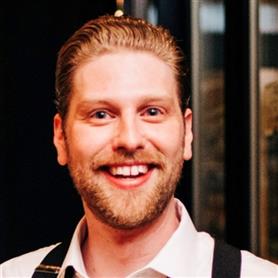 Navigating Regulatory Scrutiny and Compliance Challenges
Agenda
1
2
3
4
5
Learning Objectives
Navigating Regulatory Scrutiny and Compliance Challenges
Addressing Funding Uncertainties and Effective Grant Management
Evolving Research Integrity and Data Management
Strategic Use of Audit Findings
Identify emerging risks in research administration.
Understand internal audit's strategic partnership role.
Share best practices in research-related auditing.
Develop actionable internal audit strategies.
Strengthen collaboration with research administrators.
Learning Objectives
Discussion on compliance with federal regulations 
Uniform Guidance, 
export controls, 
fraud waste and abuse, and 
cyber security 
Strategies for managing regulatory scrutiny
Navigating Regulatory Scrutiny and 
Compliance Challenges
Funding Uncertainties and Effective Grant Management
Exploring funding challenges and uncertainties
Leading practices in grant management
Research Integrity and Data Management
Key issues in maintaining research integrity
Effective data management practices
Strategic Use of Audit Findings
Enhancing research capacity and institutional reputation through audit findings
Fraud and False Claims Act
Case studies and examples
Closing Thoughts
Share insights, experiences, and innovative approaches
Summary of key takeaways and next steps
This presentation contains general information only and Deloitte is not, by means of this presentation, rendering accounting, business, financial, investment, legal, tax, or other professional advice or services. This presentation is not a substitute for such professional advice or services, nor should it be used as a basis for any decision or action that may affect your business. Before making any decision or taking any action that may affect your business, you should consult a qualified professional advisor.
 
Deloitte shall not be responsible for any loss sustained by any person who relies on this presentation. 




As used in this document, “Deloitte” means Deloitte & Touche LLP, a subsidiary of Deloitte LLP. Please see www.deloitte.com/us/about for a detailed description of our legal structure. services may not be available to attest clients under the rules and regulations of public accounting.